Diapositiva de recursos humanos 1
ESTUDIOS DE CLIMA
Presentación sobre Clima Organizacional.
Diapositiva de recursos humanos 2
DEFINICION
El clima se manifiesta en el Aquí y Ahora de cada integrante de la Organización
El Clima es Subjetivo.
Varia con el tiempo
El Clima es la Percepción que tienen de su entorno y relaciones los trabajadores en un momento determinado.
Diapositiva de recursos humanos 2
DIMENSIONES DE INVESTIGACIÓN DE LA ENCUESTA
Diapositiva de recursos humanos 2
Dimensiones de investigación de la encuesta
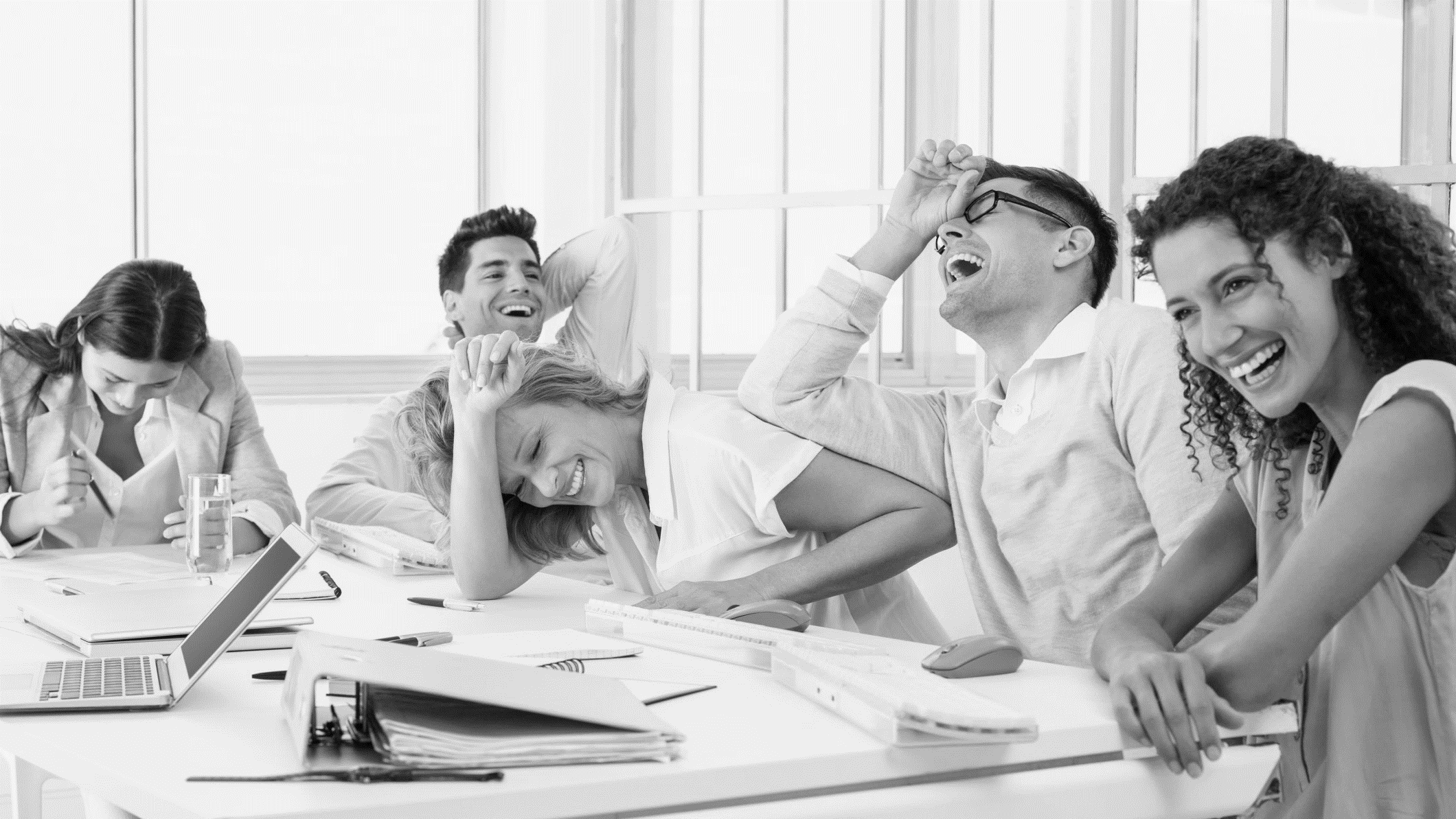 Diapositiva de recursos humanos 3
DEFINICION:
PREGUNTAS CLAVES

Habitualmente me encanta ir a mi trabajo
ObligacIón autoimpuesta  (o autoasimida) con la tarea, con el grupo y/o con la organización. 

+El primer compromiso se establece con la Tarea Propìa

El segundo se establece con el grupo de referencia

El tercer nivel se da con la Marca o la Organización en la que se trabajo
Me siento comprometido con mi tarea
Me siento parte del grupo de mi sector
COMPROMISO
Recomendarias la empresa como lugar de trabajo a amistades y allegados para trabajar aqúí
Alguna vez recomendaste a alguna persona para ingresar como empleado?
Me siento integrado a la Visión de la Empresa o Me siento parte de la Empresa
Dimensiones de investigación de la encuesta
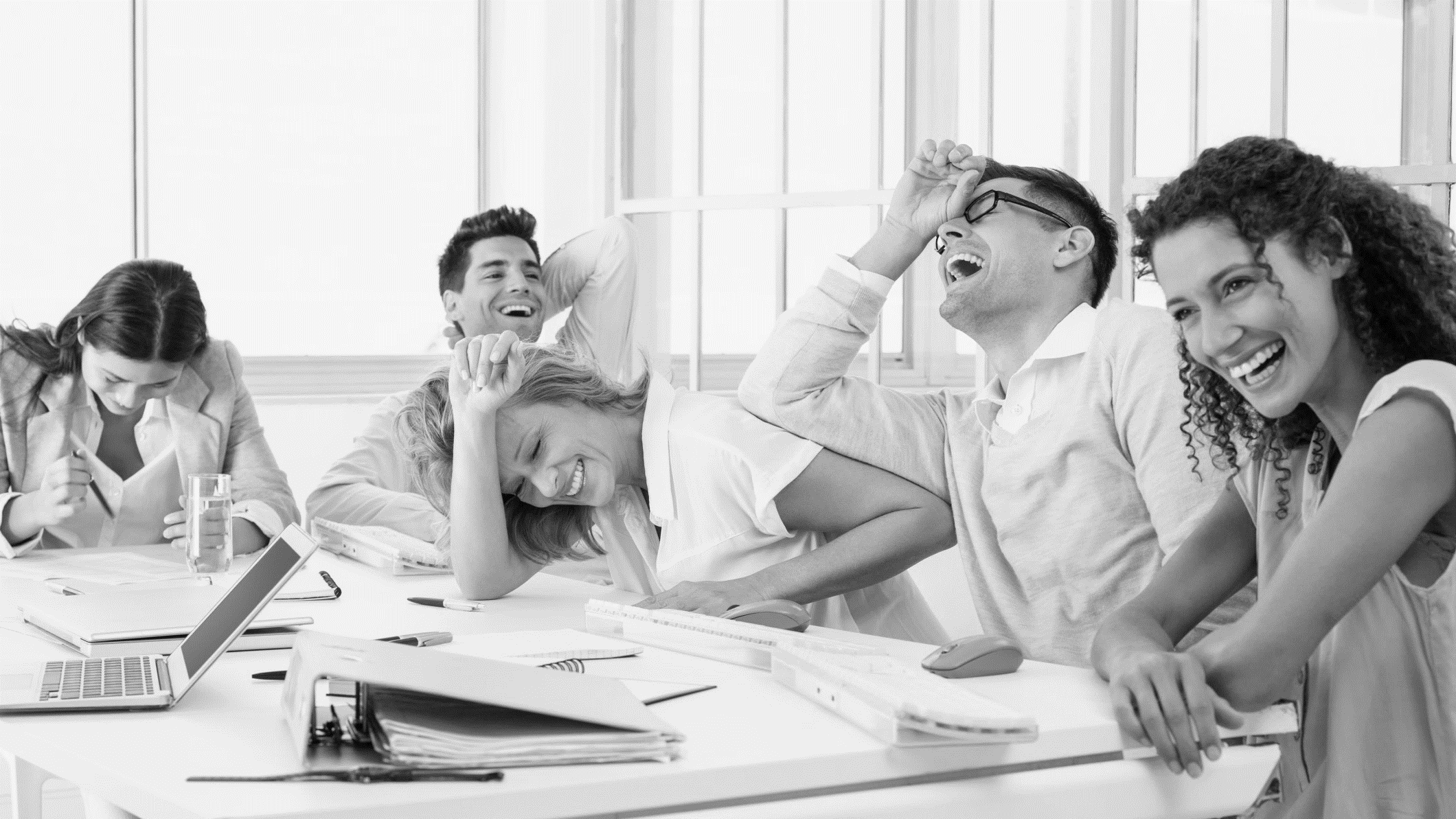 Diapositiva de recursos humanos 3
PREGUNTAS CLAVES

Estoy Satisfecha con mis oportunidades de crecimiento y desarrollo
DEFINICION:
Adquirir el conocimiento de algo por medio del estudio o de la experiencia

Acción y efecto de aprender algún arte, oficio

Tiempo que se emplea en la actividad de aprender. 

Adquisión por la práctica de una conducta duradera. 

Desarrollar:  Aumentar o reforzar algo de orden físico, intelectual o moral
Estoy satisfecha/o con los entrenamientos y capacitaciones que me ofrece la empresa
Mi empresa está comprometida con mi aprendizaje y desarrollo profesional
APRENDIZAJE
Lla organización invierte en mi capacitación y educación
Estoy satisfecha/o con las oportunidades que se presentan para aplicar mis conocimientos, habilitadades y experiencia
Dimensiones de investigación de la encuesta
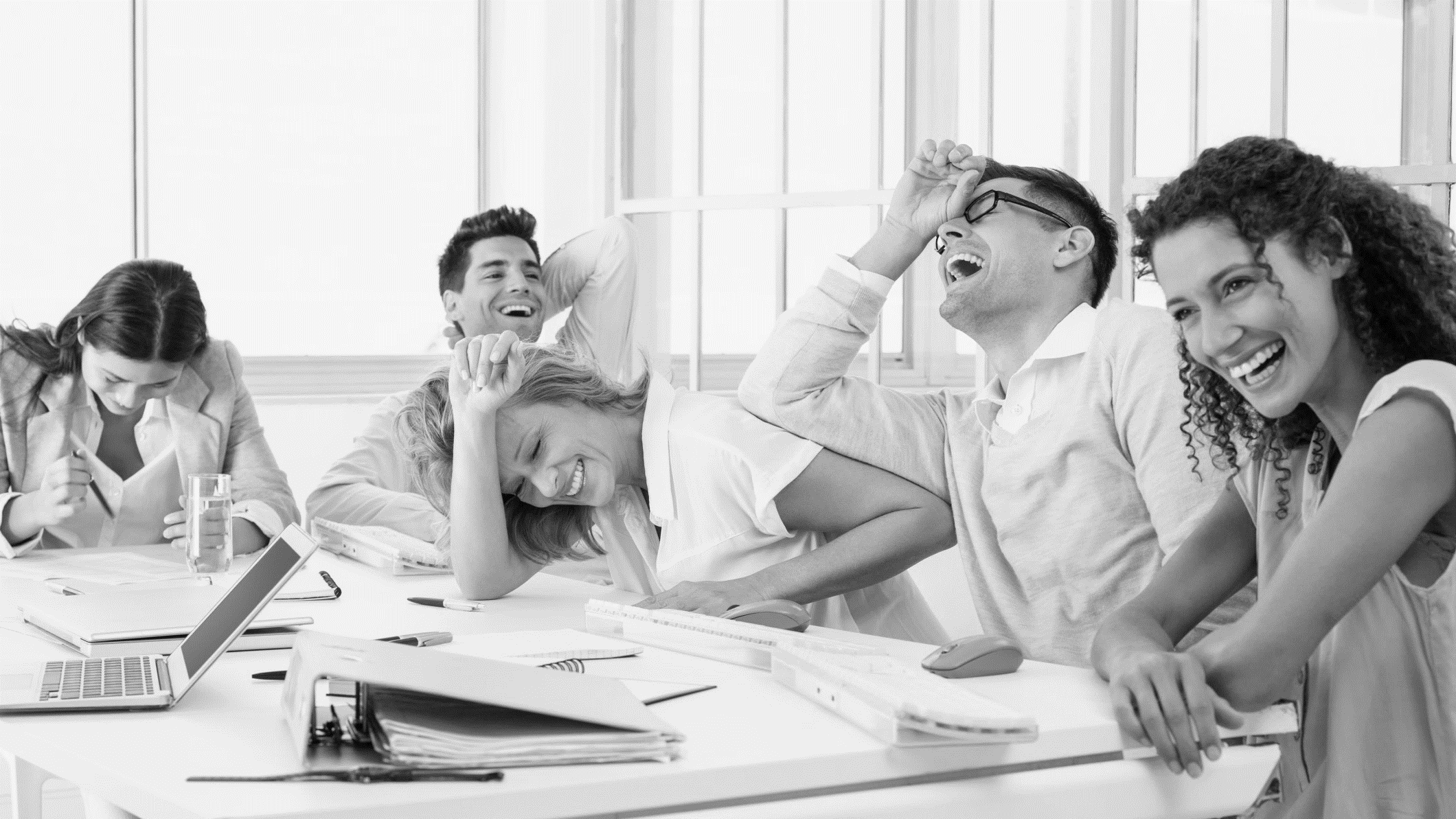 Diapositiva de recursos humanos 3
DEFINICION:
Creo que mi salario es justo para el trabajo que realizo
Me siento reconocido por mi esfuerzo en el trabajo
Retribuir o remunerar un Servicio

Premiar un beneficio, favor, virtud o mérito

Nivel 1: Recompensa básica es el Salario

Nivel 2: Se recompensa lo que se pone en el trabajo en forma intangible como esfuerzo y dedicación.
Entiendo que el conjunto de recompensas que recibo mensualmente es estimulante
RECOMPENSAS
RECONOCIMIENTO
Siento que soy un integrante importante y tomado en cuenta por la Organización
Dimensiones de investigación de la encuesta
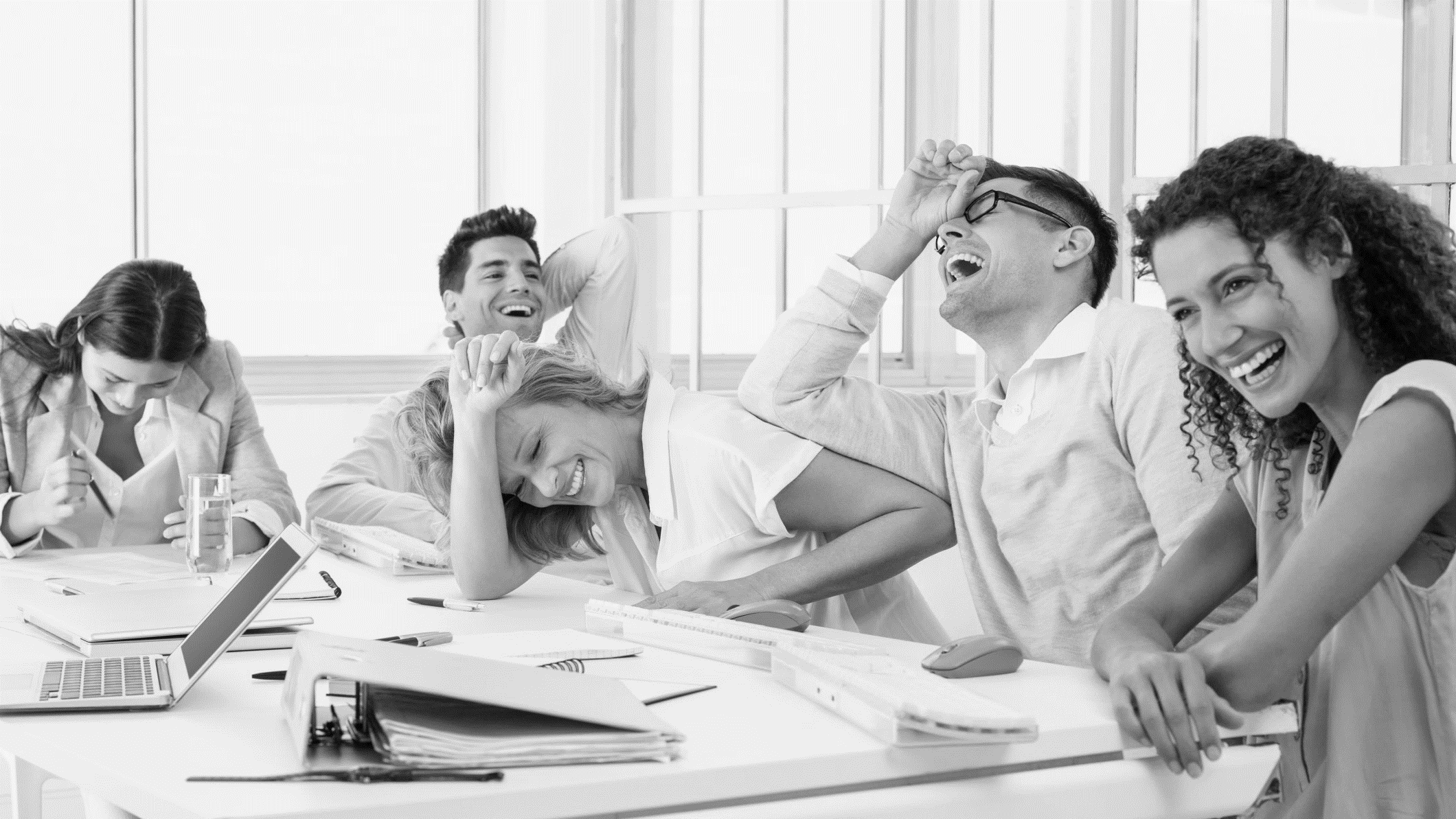 Diapositiva de recursos humanos 3
DEFINICION:
Nuestros líderes son personas reconocidas por la comunidad en la que estamos insertos
Líder: Persona que está a la cabeza y dirige o conduce un grupo dentro de la Organziación

Investigaremos la forma de SER LIDER (liderazgo) en cada grupo humano. 

Se es Líder porque hay una cesión de Poder de parte del Liderado

Se es Líder porque hay un reconocimiento de valores, capacidades y autoridad
Nuestros líderes son referentes en nuestro sector de actividad
Mi (superior inmediato) líder directo es una persona accesible
LIDERAZGO
Mi Líder inmediato aporta a mi desarrollo como profesional en la empresa
Mi (superior inmediato) líder directo es una persona que da respuesta a las consultas o dificultades que surgen al realizar mi trabajo
Dimensiones de investigación de la encuesta
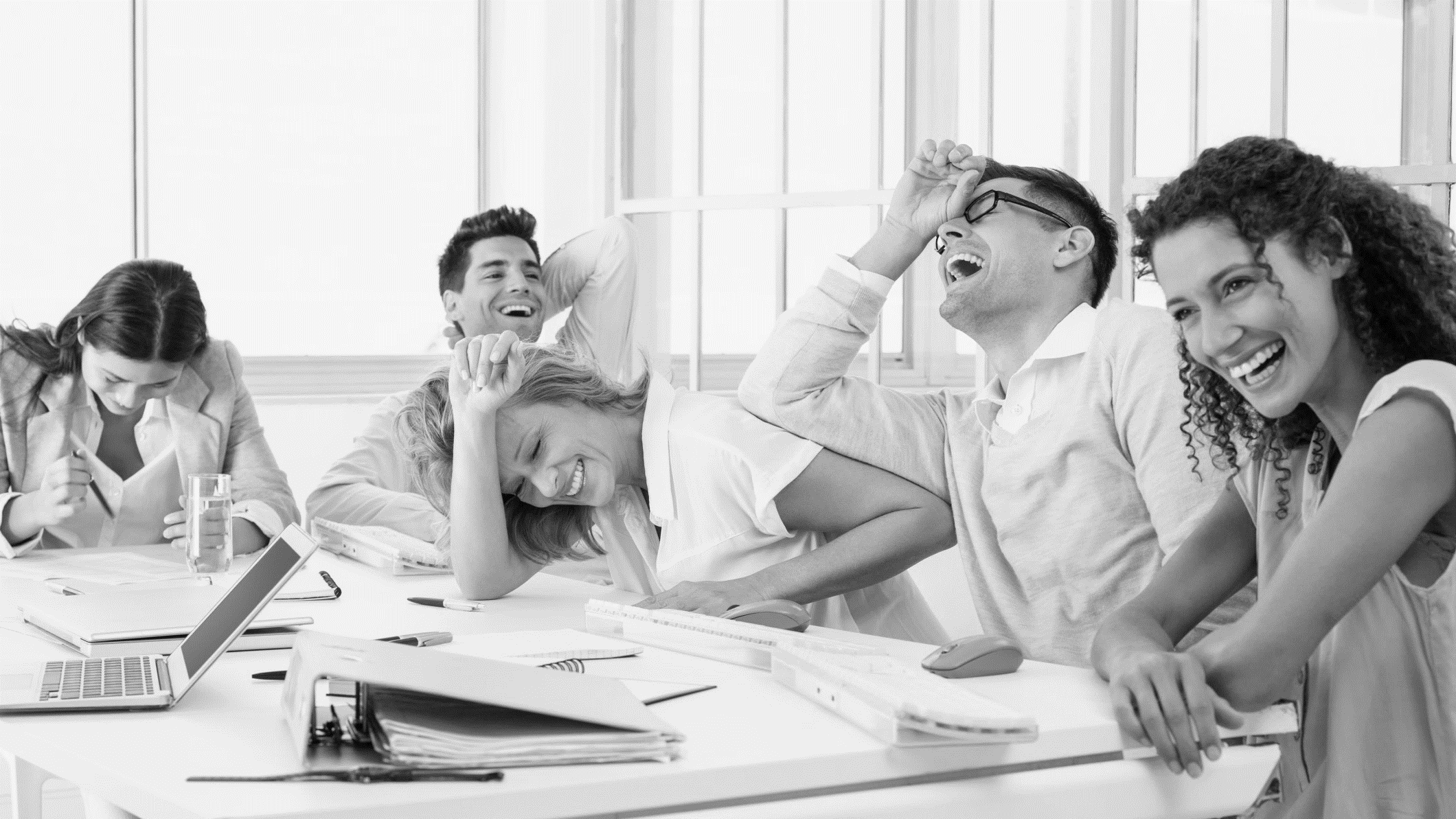 Diapositiva de recursos humanos 3
DEFINICION:
Me siento integrada/o a mi grupo de trabajo
Cuento con la colaboración de mis colegas ante situaciones que puedan resultar complicadas
Colaborar: Trabajar con otra u otras personas en la realización de una tarea u obra.

Contribuir a la actividad de los demás

Ayudar a otros al logro de algún fin

Cooperar: Obrar juntamente con otros para la consecución de un fin
Ofrezco ayuda a mis compañeros y colegas, aún cuando no me lo han solicitado
COOPERACIÓN-COLABORACIÓN
Siempre cuento con alguien para cumplir con una actividad si los plazos son exiguos y requiero apoyo
Entiendo que el sector en el que trabajo colabora y recibe colaboración efectiva y suficiente de los demás sectores de la empresa
Dimensiones de investigación de la encuesta
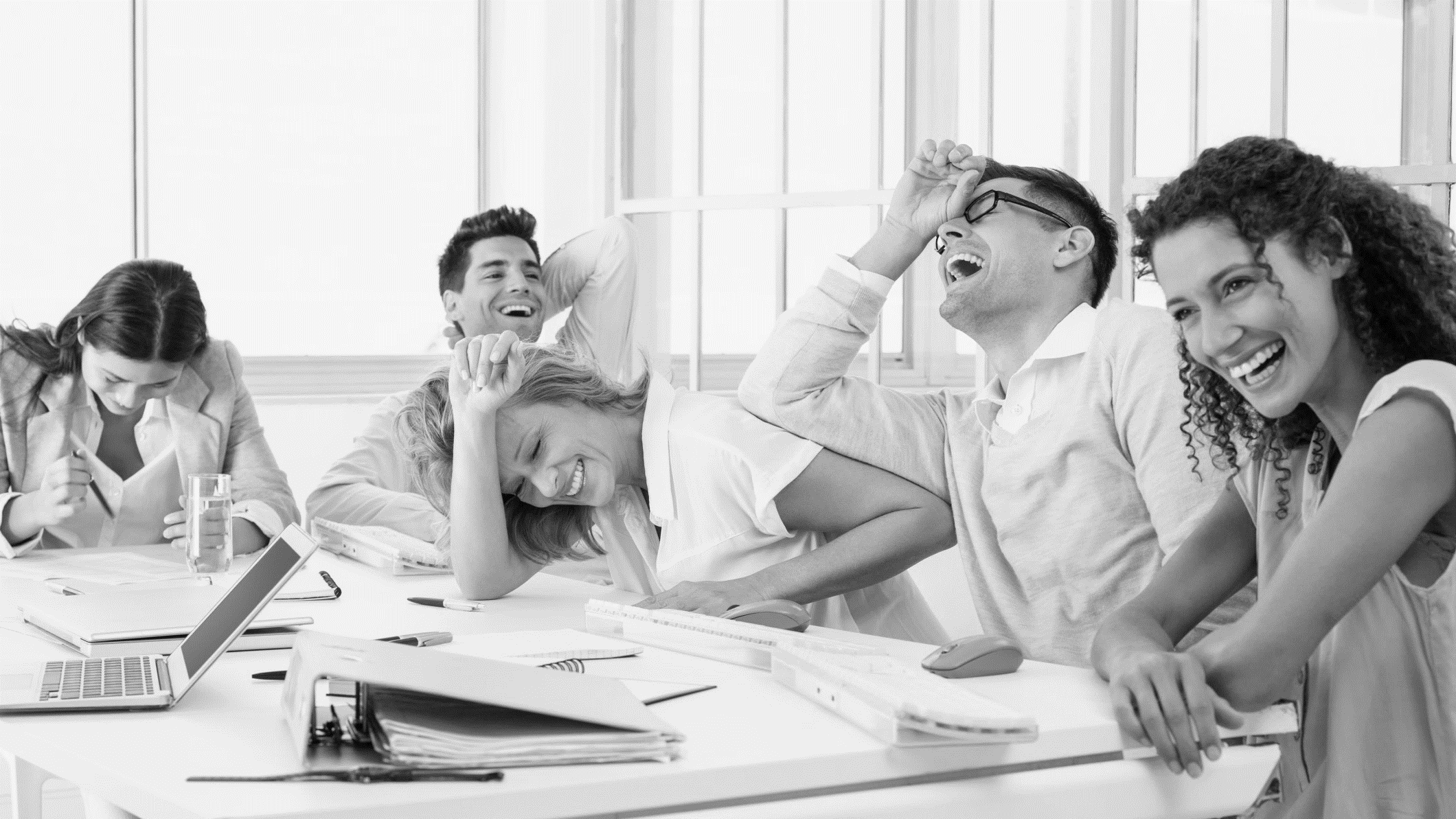 Diapositiva de recursos humanos 3
DEFINICION:
Me siento parte de la Empresa ……… (nombre de la empresa) y los valores que esta representa.
Vivir la Organización

Vivir: transitar el día a día, orientado por perspectivas, planes y acciones que permitan proyectarse personalmente en el marco del trabajo que se realiza y de la organización en la que se participa

Marca: nombre, emblemas, símbolos y valores que reúnen sintéticamente la esencia de la organización
El día a día en el trabajo es agradable, exigente y desafiante
La Marca ……… (marca de la empresa) me representa y me identifico con ella
VIVIR LA ORGANIZACIÓN
Luzco con orgullo los símbolos e identificadores de la Marca de la organización
Nuestra Organización cumple cabalmente con los compromisos que implican sus valores en todas las áreas de influencia de los mismos.
Dimensiones de investigación de la encuesta
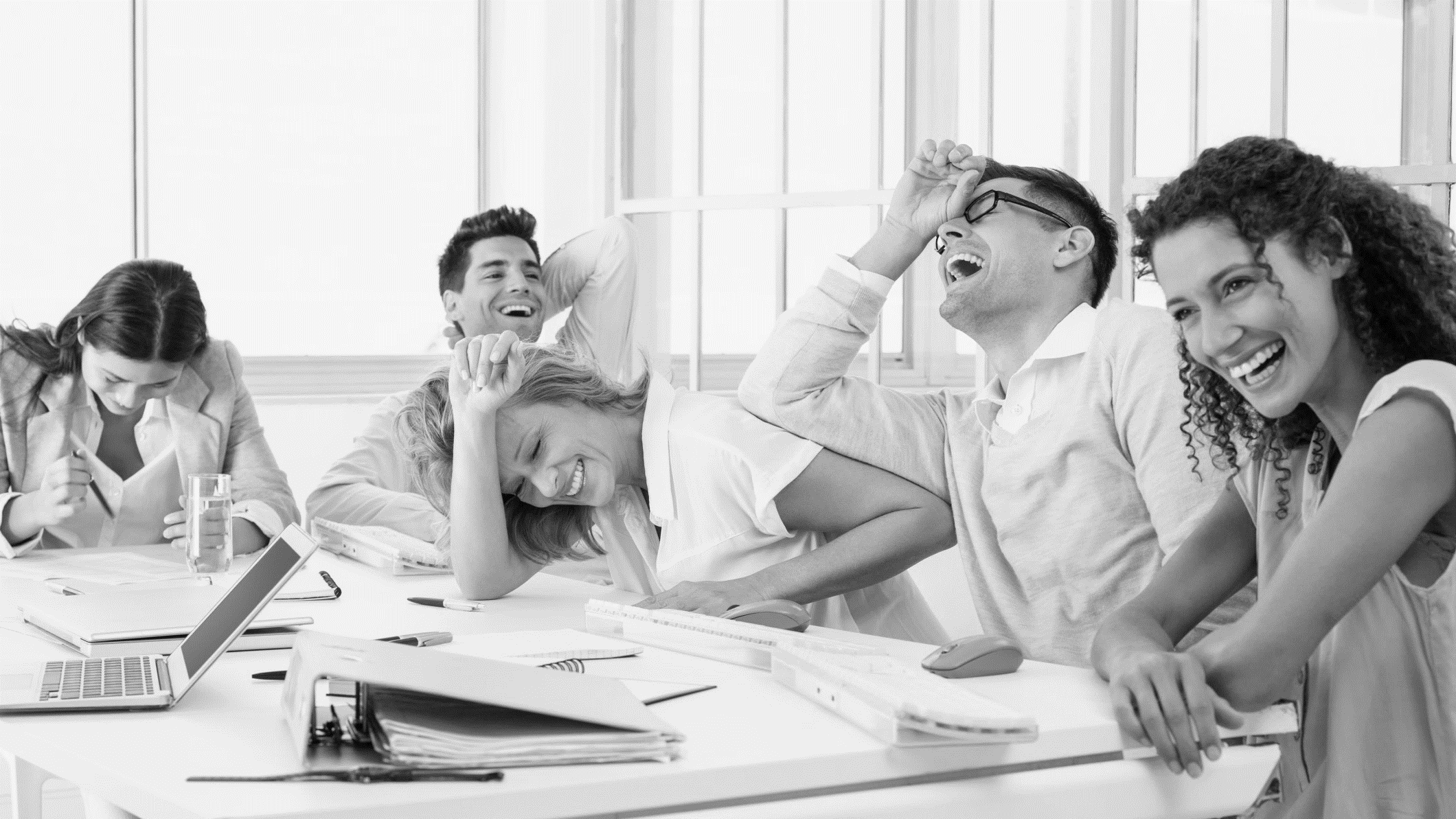 Diapositiva de recursos humanos 3
DEFINICION:
La empresa cuida sus procesos manteniendo la calidad y la sostenibilidad de los procesos
Sustentabilidad:

Procesos de producción y relacionamiento, a lo interno y lo externo de la organización, tanto productivos como sociales, que tienen como principal característica el no agotamiento de los recursos y la mejora del entorno en el que se vive.
Me siento parte de la Comunidad que integra la Organización
Me siento orgullosa/o de las acciones sociales que promueve la empresa
SUSTENTABILIDAD SOCIAL Y AMBIENTAL
La empresa cuida celosamente la renovación de los recursos naturales implicados en sus procesos de producción
Diapositiva de recursos humanos 4,
Tamaño de la Encuesta:
Frecuencia de aplicación y tiempo de respuesta
Obligatoriedad y Anonimato:
Medio Online de envio de encuestas:
Online o en papel:
ESTRATEGIA DE aplicación:
Encuesta Lluvia o por goteo, grupal o por encuesta
Vinculación con los empleados y el desarrollo tecnológico de la organización
Lluvia: Voluntaria y anónima. Diseño de la identificación del encuestado.
ERP, ATS, Google Forms, Survey Monkey /web)
Diseño de La Encuesta
Diapositiva de recursos humanos 5
ANALISIS E INFORME
Positivos y Negativos de Dimesniones
El análisis se basará en las Dimensiones estudiadas, tomando como criterios de aramdo del informe los siguientes:
Se evaluarán las dimensiones en valoraciones Positivas, medias y negativas.
Plan de Accion
Mas valoradas y menos valoradas en cada dimensión
Drivers
Para cada Dimensión investigada se presentarán las preguntas con mayor y menor valoración.
Se establecerán como Drivers las preguntas con menor resultado, no importando cual sea la dimensión investigada de cada una
Diapositiva de recursos humanos 7
Ejemplo de Informe
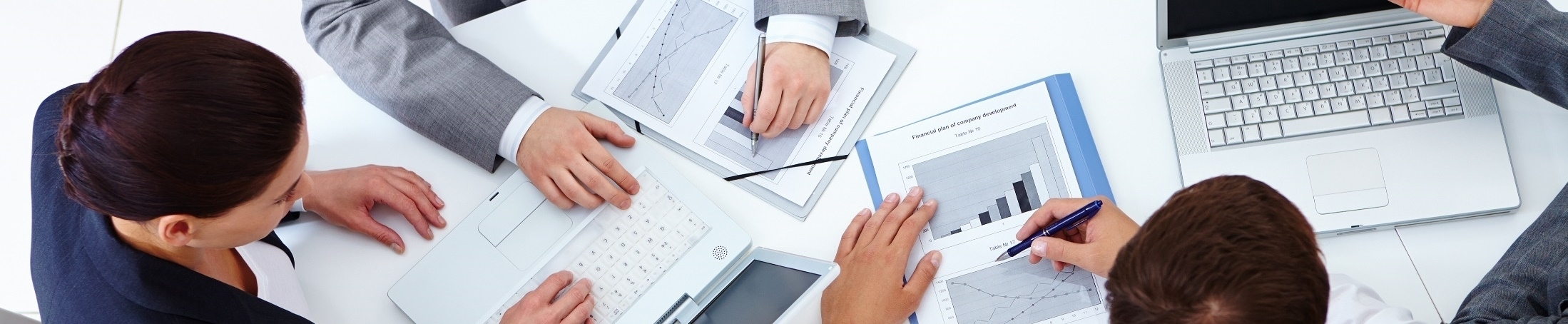 10 %
45 %
10 %
35 %
Compromiso
Recompensas
Aprendizaje
Participación
45% de valoraciones con nivel de compromiso Medio
Satisfacción con solo un 10% de valoraciones positivas
35% de los encuestados se encuentra insatisfecho con el Aprendizaje y desarrollo
Solo un 10% del personal no participó de la encuesta
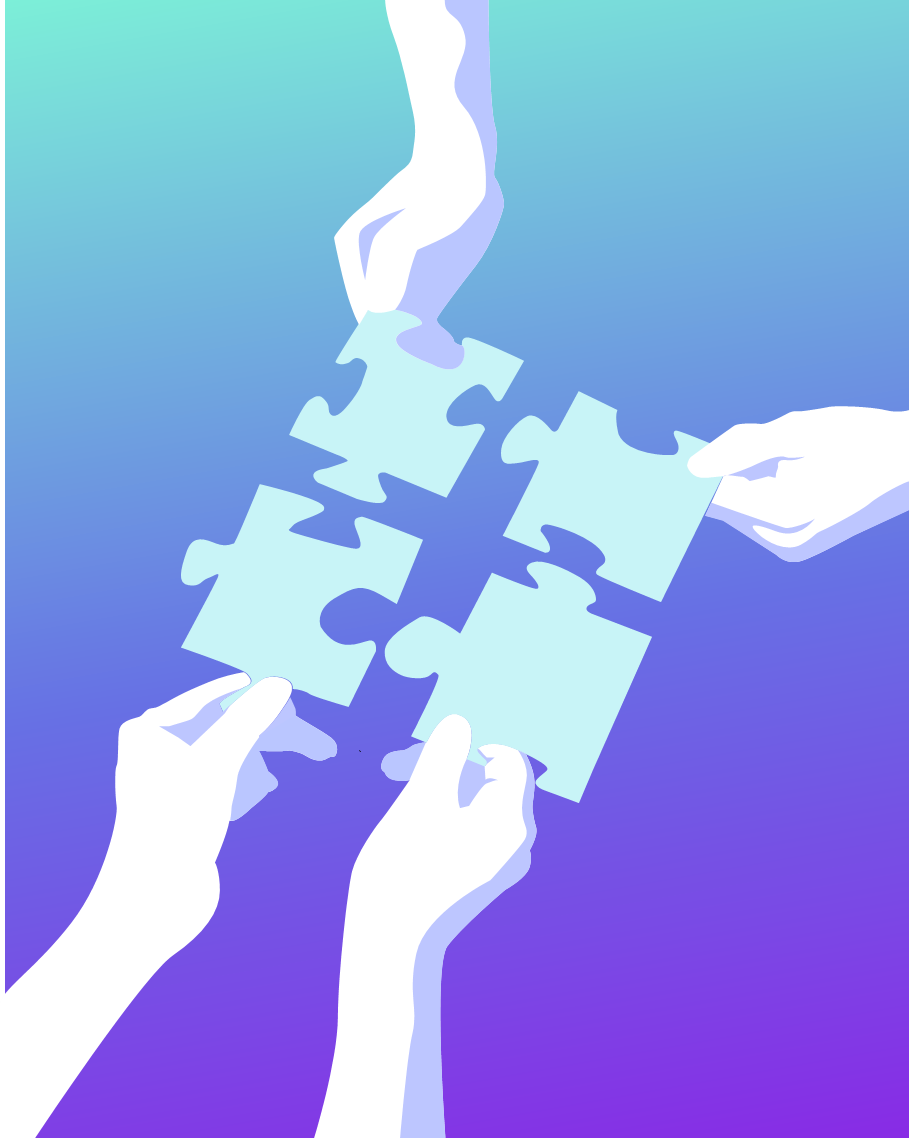 Plan de Accion
Diapositiva de recursos humanos 8
A partir de la lectura y discusión de los resultados en cada sector se espera:
Plan de Mejora del Clima Organizacional
Cada Sector y departamento propondrá a partir de los Drivers detectados en su sector, líneas y acciones concretas de mejora que involucren al equipo, nombrando un responsable para cada línea de acción